Data Direct Corporate Presentation
About Data Direct
Established in 2002 as a Limited Liability Company (LLC)
Chairman and Managing Director, Mr. Rajiv Dalmia, a veteran in outsourcing of IT solutions and Marketing ideas.
With over 100 plus employees 
Head office located in Dubai Media City, Dubai  in UAE.
3000 Sq. ft. operation centre in central Dubai, UAE
Currently outsourcing of 100 workstations contact centre and another 100 staff operating at project sites.
Online and offline fulfillment / mail room / broadcast services
Loyalty program development & management
CRM and data analytics center
Archiving  Solution, Records Management, ECM and BPM technologies
Consultancy on resource time and process optimization
Implementation of cost and time effective business processes
Our Mission and Vision
Mission

      To be the partner of choice for the world's leading service providers, governments and enterprises by helping them create, build and maintain the most innovative, reliable and cost-effective solutions and meet the customers' growing needs through the rapid deployment of new services. 

Vision

      Data Direct is dedicated to providing our clients with results-oriented IT Solution and total marketing support. We are committed to providing services that benefit our clients.
Our Strategically Approach
Data Direct Services Offering
1. Contact Center
Contact centre Infrastructure
Installed capacity 100 Seats
Scalable to 200 seats
Business Management
CRM Development
System Integration
Quality Control
Auto dialer
ACD
IVR
Call recording
Live monitoring
Customized CRM
English
Arabic
Hindi/Urdu
Indian subcontinent
Tagalog
7
Contact Center revenue generation
HR & Training
Technology
Performance & Reporting
Hiring experience talent
PRI lines to manage multiple campaigns
Set achievement targets
IT platforms to support sales team to get maximum result
Verification of Lead through QC
Providing legal identity
Incentives & motivation
Integrate  external leads with contact center serversuch as SMS, SEM etc
Daily performance reports
Regular training & feedback
Automated process for production data upload
Contact Center Case study
Multinational Insurance Company

Challenge:
First outsourced direct sales unit to promote insurance products
Manage compliance and data security as per banks/financial institutes standard 
Target driven process to generate maximum revenue from the unit

Solution:
Dedicated Network, Firewall, Secured access, Surveillance 
Robust telephony solutions
Auto Dialer, CTI, ACD, IVR, Voice recordings, PRI lines 
CRM /Cross sell & Up sell strategies
Designing acquisition campaigns, Payment gateway 
Regular Audits & checking 
HR 
Smart and confident talent resource
Incentive plan, Continuous feedback & training
Reporting 

Results:
First year achievement of  400% against the cost spent in year
In spite of financial crisis, second year achievement is  300% against the cost spent
Business increased by 25% in 3rd year
2. CRM & LOYALTY
CRM & Loyalty Services
Data Entry
Directories Purchases
Program Strategy 
Acquisition
Retention
Usage 
Technology
Fulfillment
Partnerships
Business profiles 
Business Executive Profiles
Demographic segmentation
Customer service
Direct Sales
Lead generation
Survey & brand awareness 
RSVP
Data Updation
LIFT: Increase value through plan upsells
SHIFT: Offer new services and products
RETENTION: Keep on the network for longer
Website & Microsite
Social Media 
Mobile apps 
SEO & SEM
Personalized letter& Labels
Mail Management
Postal & courier despatch
Response Management
Marketing Material Storage
HTML Development 
Emailer broadcasting
CTR reporting 
Sent 
Opened 
Clicked 
Unsubscribed
Short code rental 
Inbound SMS management 
Outbound SMS management 
Promotions & offers management
11
CRM & Loyalty customer lifecycle management
Customer acquisition
Engagement
Retention
Database marketing via email/SMS and Call centre
Customer communication cadence  development
Loyalty programme development and implementation
Customer Segmentation , transactional behavior
Delivering customer service  through Member service center
Social Media application development
Social Media Advertising
Customer communication  via SMS/ Email – Creative, design and development of email and microsite
Customer analysis- RFM, Defector tracking analysis etc
Internet advertising
CRM & Loyalty Case Study
Multinational Paints Company

Challenge:
A leading multinational company wished to reward its core buyers with an incentive to select their products as their first choice among its competitors thus increase their share of wallet. 
The retail ecosystem however was not in full control of the company due to various billing methods.
Solution:
Understanding the ecosystem and simplicity requirements developed a real-time simple user friendly system.
Provided a complete solution; 
strategy consulting, data analysis, marketing campaigns
 real-time dashboards, helpdesk support.
Selected outlets were provided with laptops with bi-lingual loyalty rewards application
Results 
Programme launched in UAE in 2012 and launched across the GCC within 9 months sooner than forecasted.
Has already 11,000+ members
Revenue increased by 10% over and above the usual
CRM & Loyalty Case study
Regional Perfume Brand

Challenge:
A leading regional perfume brand already had an incentive program however the brands credibility and value was diminishing through discounting, with premium customer dropouts.
Solution:
Created new identity for loyal members
Trained customer touch points.
Selective customer database migrated to the new programme after evaluation
Supported by Member Service Centre
Marketing strategy – includes customer segmentation, analysis to increase revenue and encourage profitable behavior through promotions. 
Results:
The change has brought in new expectations from customers. At the same time the perfume company as a brand have graduated to a value brand rather than a discounting brand with its most paying customers
3. Information Management
Information Management - Record Management
Information Management - Document Imaging
17
Information Management - ECM
Features
Content management solutions that deliver organizational context.
Provide rapid business insight.
Our ECM intuitive configuration capabilities provide flexibility
Delivers rapid on-time value to the organization, 
Modern intuitive client interface
18
Information Management - BPM
Features
Enables companies to model, deploy and manage mission-critical business processes
Span multiple enterprise applications, corporate departments, and business partners. 
Cost efficiencies, agility, compliance and better customer service. 
Continuously improve business processes. 
Reduces time-to-market for changes in business processes.

Key Solutions
Account Opening and Maintenance
Account Payable
Call Detail  Record Management
Trade finance
19
Information Management Case Study - Document Imaging
Leading National Bank

Challenge:
Daily document imaging and upload to EDMS
Project duration 3 years
Daily load of 60,000 pages
Solution:
Receipt of documents from all the 88 centers (branches / cash offices etc) of the bank daily.
Document Preparation – staples / pins removal, Pre-classification basis type of document.
Scanning of the Documents using the appropriate imaging     hardware (Cheque Scanners, ADF Scanners for vouchers etc, Flatbed Scanner for Beam Documents)
Indexing of documents.
Workflow Management – FileNet Capture through Job Cards.
Commit to Central Server end of day for the workload.
Physical storage of documents classified based on the document types
Results:
Successfully completed the project and delivered to the Bank
Information Management Case study -Document Imaging and BPM
Government Organization

Challenge:
Partly physical and partly electronic documents stored unorganized across departments 
Searching and locating of documents was hard enough for the department’s 
It was estimated that a volume of 40 million pages were to be scanned and indexed within 18 months. 
Solution:
A team of 250 employees were dedicated to the project, working 2 shifts, for an approximate total output of 90,000 images per day 
Data Direct invested in state-of-the-art technology to be able to reproduce high quality electronic images from paper documents. 
100% quality efficiency with a verification process to ensure quality is consistent.
Documented procedures explaining each task/ activity and executed them to the client’s requirement.
Results:
Improved information management, improved decision-making and long-term planning.
It also boosts service quality and efficiency, enabling the government to serve the public more effectively. Citizens, employees
This ground-breaking effort has taken government transparency to a new level, and has been widely recognized as a standard for other organizations to follow.
4. Client Served
Client – Government
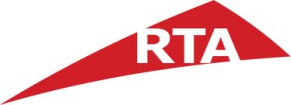 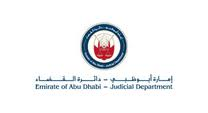 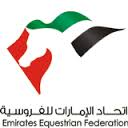 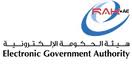 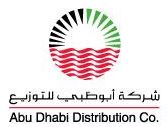 Client – Government
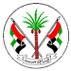 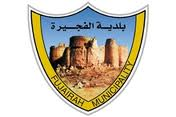 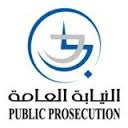 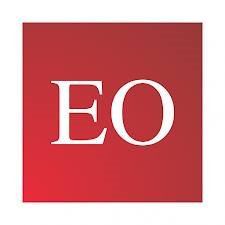 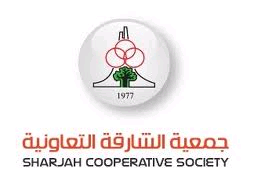 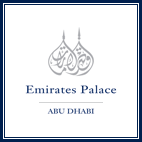 Client – Financial Institute
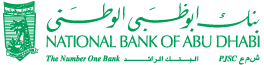 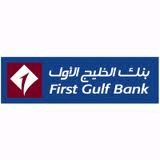 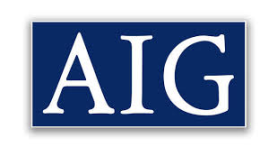 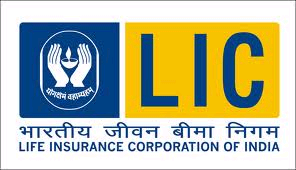 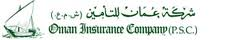 Client – Medical / Energy, Oil & Gas
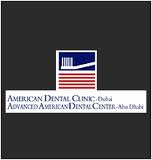 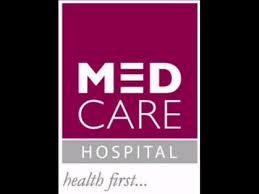 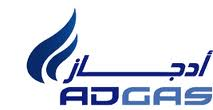 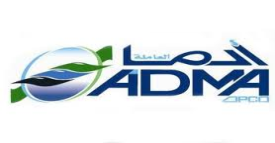 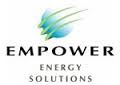 Client – Retail
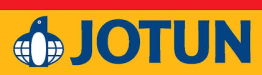 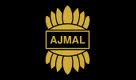 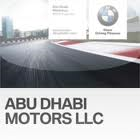 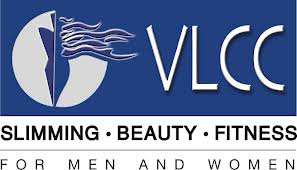 Thank you
Data Direct FZ LLCPO Box 502082Dubai Media CityDubai, UAEPh: +971 4 390 2580